Practical Precision Medicine: Integration of clinical and genomic data to support cancer research and care1. MACE2K: Molecular And Clinical Extraction: A tool for Personalized Medicine2. G-DOC Plus: A translational Informatics Platform
Subha Madhavan, Ph.D.
Innovation Center for Biomedical Informatics
Georgetown University
@subhamadhavan
Personalized Cancer Therapy
Genomic marker testing on the rise to identify therapies
Not all mutations are actionable
Consider biomarkers that predict response to chemotherapy 
Need to customize therapy based on molecular anomalies as well as chemo-predictive biomarkers 
Many companies offering molecular diagnostic testing
Foundation Medicine, Caris, PGDx to name a few
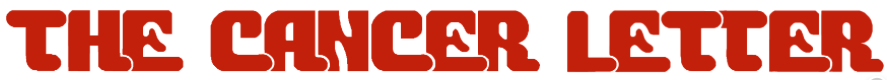 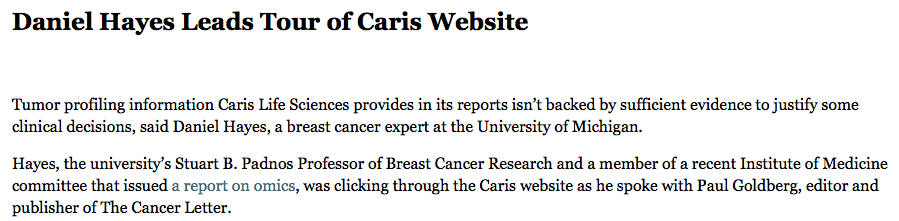 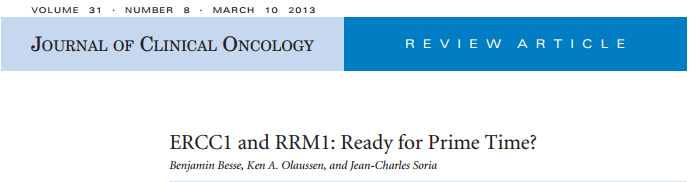 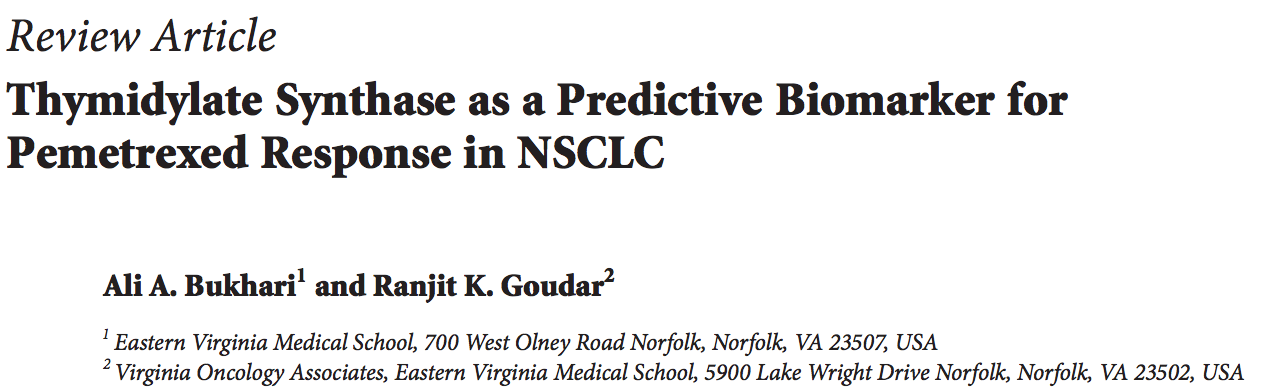 In conclusion, in the field of cytotoxic agents, and across all solid tumors, no biomarker has yet reached a level of significance allowing its routine use. Given the narrow therapeutic index of platinum-based chemotherapy in patients with NSCLC, there is an urgent need for the medical community to promote the prescription of cytotoxics based on biomarker analysis. Among hundreds of candidates, ERCC1 and RRM1 have aroused a lot of enthusiasm. The scientific and preclinical rationales regarding their predictive value are compelling. However, clinical reproducibility of research techniques is an area of concern. Technologic issues have yet to be solved before implementation in daily practice.
A major limitation of current research is that most studies described above are retrospective, relying exclusively upon banked tissue specimens. Most of these studies utilized pemetrexed second- or third line. We need to consider the up- and down-regulation of enzymes through exposure to multiple chemotherapy agents, as this undoubtedly alters tumor biology
There are many working groups for clinical cancer genomics actionability

CSER Tumor Working Group
Approaches for adapting genomics in the clinic
 
Association for Molecular Pathologists (AMP) 
Guidelines for somatic variant interpretation
 
Global Alliance for Genomics and Health (GA4GH)
Data sharing; strong in data “representation”
 
GENIE: Real time CLIA data and outcomes 
7 institutions

Actionable Cancer Genome Initiative (ACGI)
4 institutions + Illumina, best practices

Others, Private or commercial efforts
QUESTIONS and NEEDS for What and How?
Data Sharing 
Common Language
Guidelines for Classification
Guidelines for Interpretation
Guidelines for new test development
Examples of somatic variant classification tools and frameworks
MDACC PCT 
Vanderbilt MyCancerGenome
OSU Cancer Driver Log database
WashU CiViC database
DFCI framework
Broad TumorPortal framework
What does the somatic variant actionability 
community need
Common categories for types of biomarker applications
Common levels of evidence for evaluating variants
Bake off to measure how Somatic community applies the above categories/levels to variants.
Minimum Variant Level Data (MVLD) for common data sharing
Repository to store and share variants
Clinical Genome Resource (ClinGen)
Purpose: Create authoritative central resource that defines the clinical relevance of genomic variants for use in precision medicine and research.

NHGRI-funded program launched Sept. 2013
FY13-FY16	
Co-funding from the NICHD and NCI
Work with NCBI’s ClinVar
> 300 researchers & clinicians from >80 institutions
ClinGen Goals
Share genomic and phenotypic data through ClinVar

Standardize clinical annotation and interpretation of variants

Implement transparent, evidence-based expert consensus for curation of clinical validity and medical actionability

Improve understanding of variation in diverse populations

Develop machine-learning algorithms to improve the throughput of variant interpretation

Disseminate the collective knowledge and ensure EHR interoperability
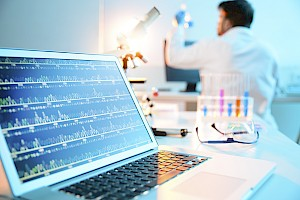 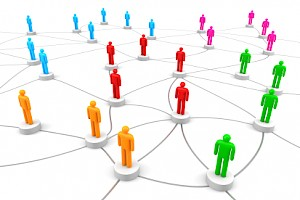 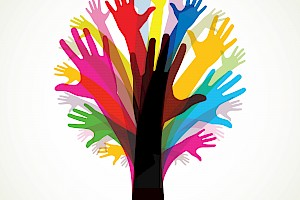 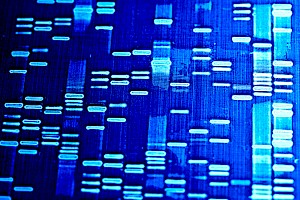 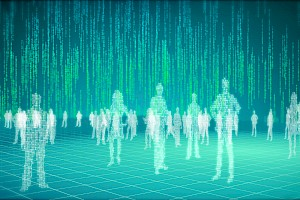 8
CLINGEN Somatic working group
Leverage experiences of clinicians and lab directors to develop data elements for representation of data to aid in somatic variant classification and clinical actionability

Current activities
	Define Common Language for biomarkers using controlled vocabularies
	Define Minimum Variant Level Data (MVLD)
	Define Minimum Case Level Data (MCLD)
Minimal Variant Level Data
Unpublished data not shown
Informatics Tasks To Support These Goals
Biocuration
Automation of information retrieval
Presentation of genomic information to clinicians
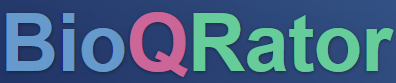 BioC to JSON Converter
Computational Experts
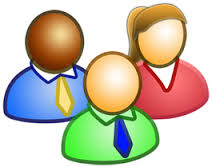 Ranking
Not curated
Data
Evidence
Translational
 Researchers
Precision Medicine User Interface
Software Development
Variant Level Search
Curators/Users
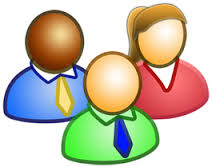 G-DOC
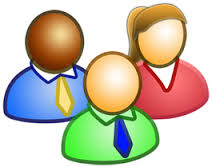 CLIA/CAP/MDx
mongoDB
NLP Tools
Search & Retrieval
Literature
Case Level Search
JSON
Cognitive Systems Analysis
Optimal Final interface Design to maximize comprehension
Surveys, Semi-structured interviews, Talk aloud protocols, Mockup Designs, Prototype interfaces, Test prototype on users, Analyze data.
Example NLP output for EGFR+Erlotinib
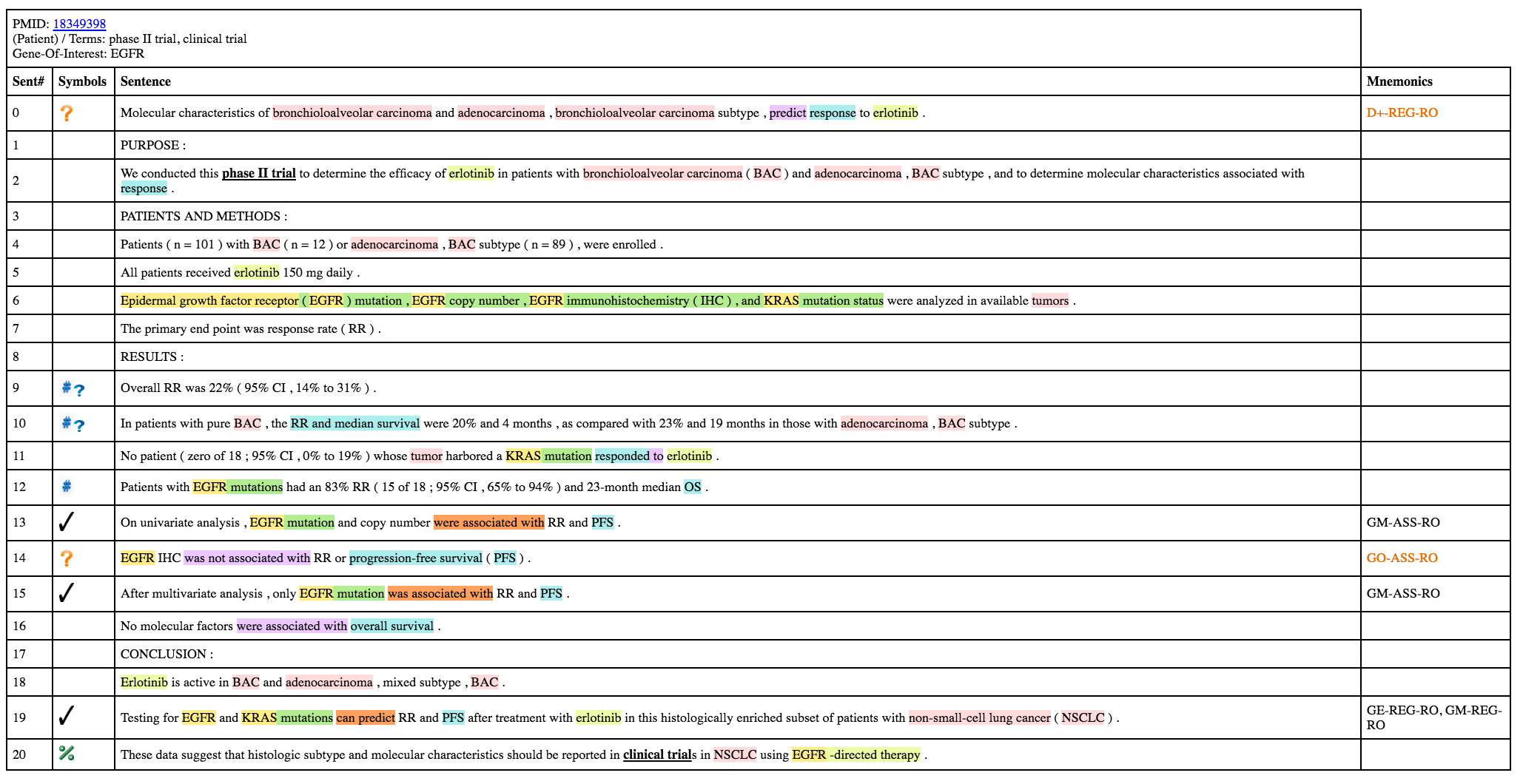 NLP results currently visualized in html
Information to be captured from each paper
Cancer Type - Validation: Add/Edit/Delete
Cancer stage - Add
Gene Symbol - Validation: Add/Edit/Delete
Genomic Anomaly - Validation: Add/Edit/Delete
Assay Type - Add
Model system (Specify if human, cell line, animal model) - Validation: Add/Edit/Delete
Other genes studied - Validation: Add/Edit/Delete
Drug/Combination of drugs - Validation: Add/Edit/Delete
Therapy setting - Add
Predictive effect of biomarker on therapeutic outcome – Interpretation: based on statements with mnemonics or full text
Type of study – Interpretation based on abstract or full text
Strength of Evidence - Interpretation based on abstract or full text
Total # of samples in study - Add
Outcomes (will mainly be statements with mnemonics) – Validation: Add/Edit/Delete
Adverse Events - Add
Patient inclusion criteria - Add
Patient exclusion criteria – Add
Pathways involved - Add
Study level evidence assignment
IA: High impact meta analysis
IB: High impact review
IC: Prospective randomized clinical trial using stratification based on biomarkers
ID: Biomarker driven retrospective review of a prospective randomized trial
IIA: Meta analysis using prospective non randomized or retrospective biomarker studies
IIB: Prospective non randomized trial (Biomarker driven)
IIC: Retrospective review of biomarkers from a non randomized trial
IID: Low powered retrospective review of biomarkers from a non randomized trial
IIIA: Meta analysis using case control studies or retrospective case control studies  
IIIB: Case control studies
IIIC: Low powered case control studies
IIID: Retrospective non case control studies
IIIE: Low powered non case control studies
IVA: Single case report 
IVB: Meta analysis using in-vitro and cell line studies only 
IVC: In-Vitro and Animal model studies
IVD: Low impact review
IVE: Expert Opinion
Presenting Genomic Information in a Clinical Context
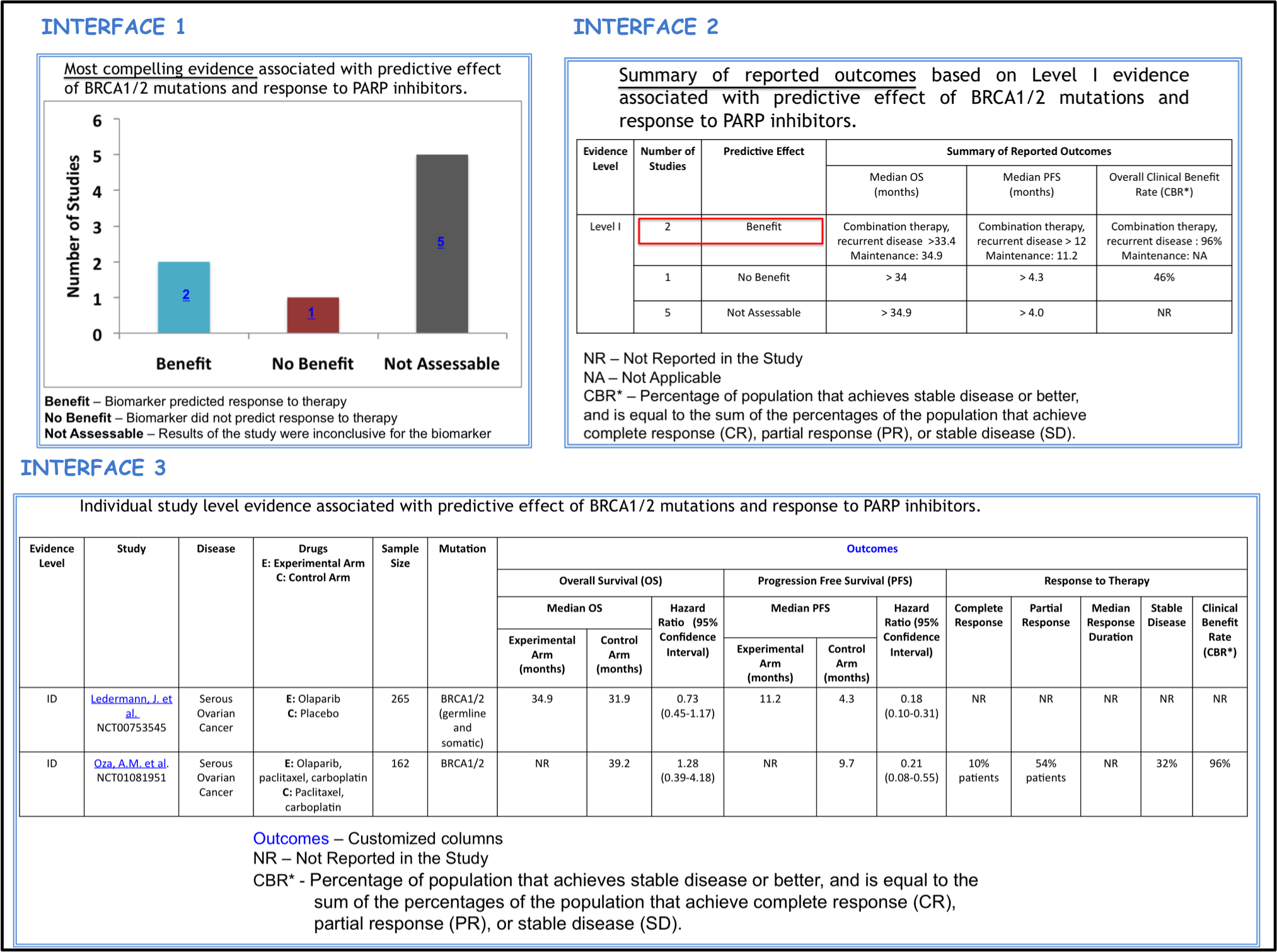 Understanding cognitive process: Eye-tracking device
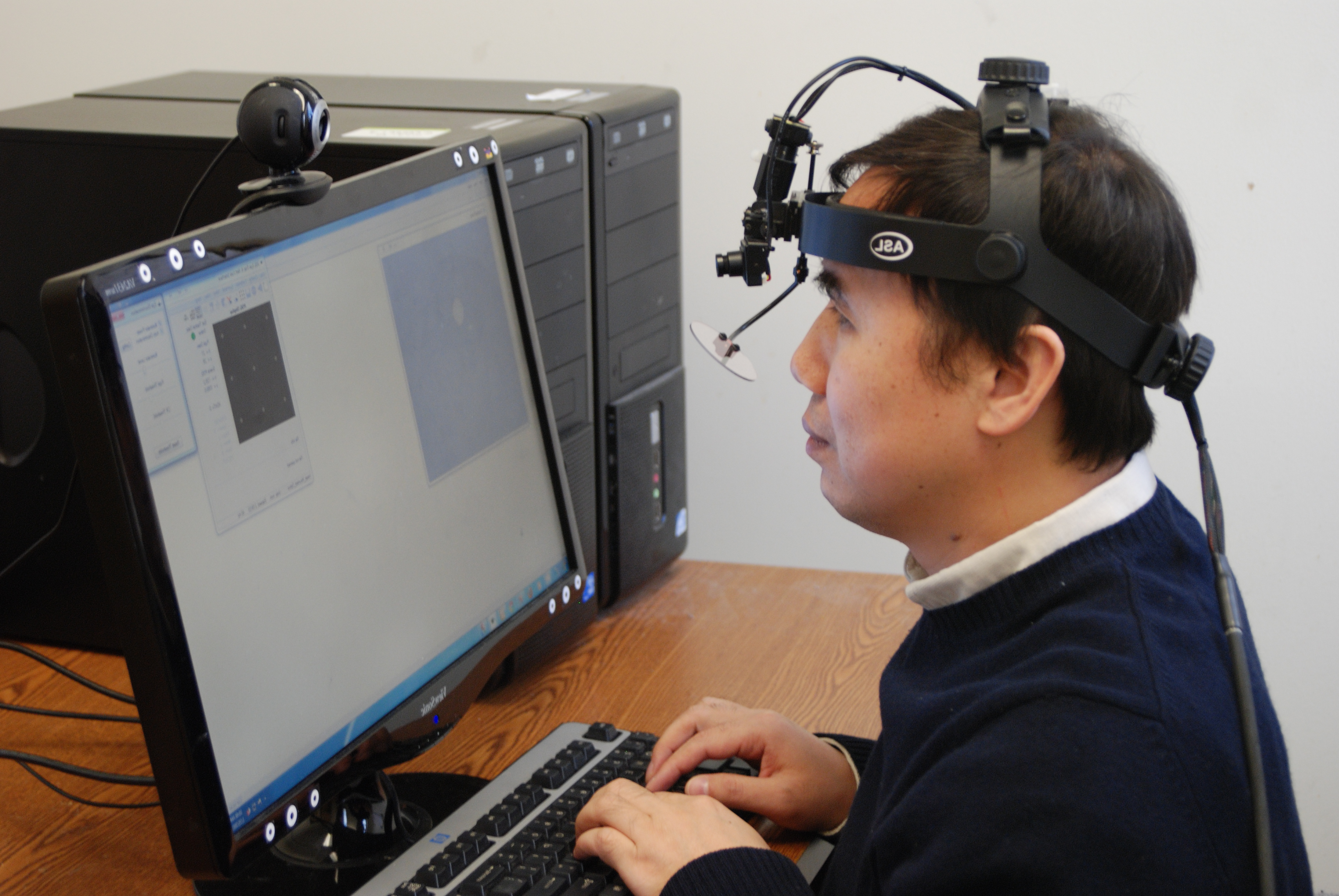 Data every 16.7 milliseconds
4.32 million data points
     for 20 participants/Hour
faceLab 5 desktop eye-tracker from Seeing Machines Inc
Future activities
Continue to define standards for capturing and sharing somatic variant data to aid in classification and medical interpretation
Support Somatic variant data Curation, interpretation and sharing
Work closely with ClinVar to enhance somatic variant data submissions
Refine user interfaces to improve presentation of MolDx data to clinicians
Team Members
ClinGen Somatic Working Group & NLM ClinVar & BioQurator Team
Georgetown University
Subha Madhavan
Peter McGarvey
Shruti Rao
Simina Boca
Vishakha Sharma
Robert Beckman
Karen E. Ross
University of Delaware 
Vijay K. Shanker
Cathy H. Wu
MedStar National Center for Human Factors Engineering
Raj Ratwani
Zach Hettinger
Funding:
NHGRI ClinGen U24
NIH BD2K U01